Дисциплина обязательного компонента:

«ОРГАНИЗАЦИЯ ДЕЯТЕЛЬНОСТИ БАНКОВ»
5 семестр (3 курс) – 28 ч ЛК, 24 ч ПЗ, зачет
6 семестр (3 курс) – 34 ч ЛК, 36 ч ПЗ, экзамен
7 семестр (4 курс) – 46 ч ЛК, 40 ч ПЗ, экзамен
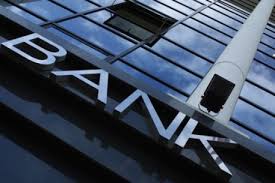 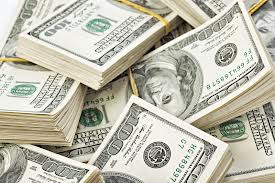 Дисциплина 
«Организация деятельности банков» 
 изучает:
теорию и практику организации деятельности банков и Национального банка Республики Беларусь, 
систему законодательных правовых актов, локальных правил и процедур, регламентирующих создание банков, 
проводимые операции банков по формированию ресурсов и их эффективному размещению,
функционирование Национального банка Республики Беларусь как целостной, органичной системы в рамках мирового сообщества центральных банков.
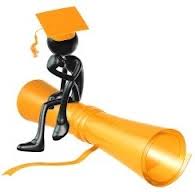 Цель дисциплины 
«Организация деятельности банков»:
формирование у студентов комплексного представления о функционировании банковской системы Республики Беларусь, приобретение теоретических знаний и практических навыков осуществления банковских операций в Республике Беларусь с целью определения направлений возможного совершенствования.
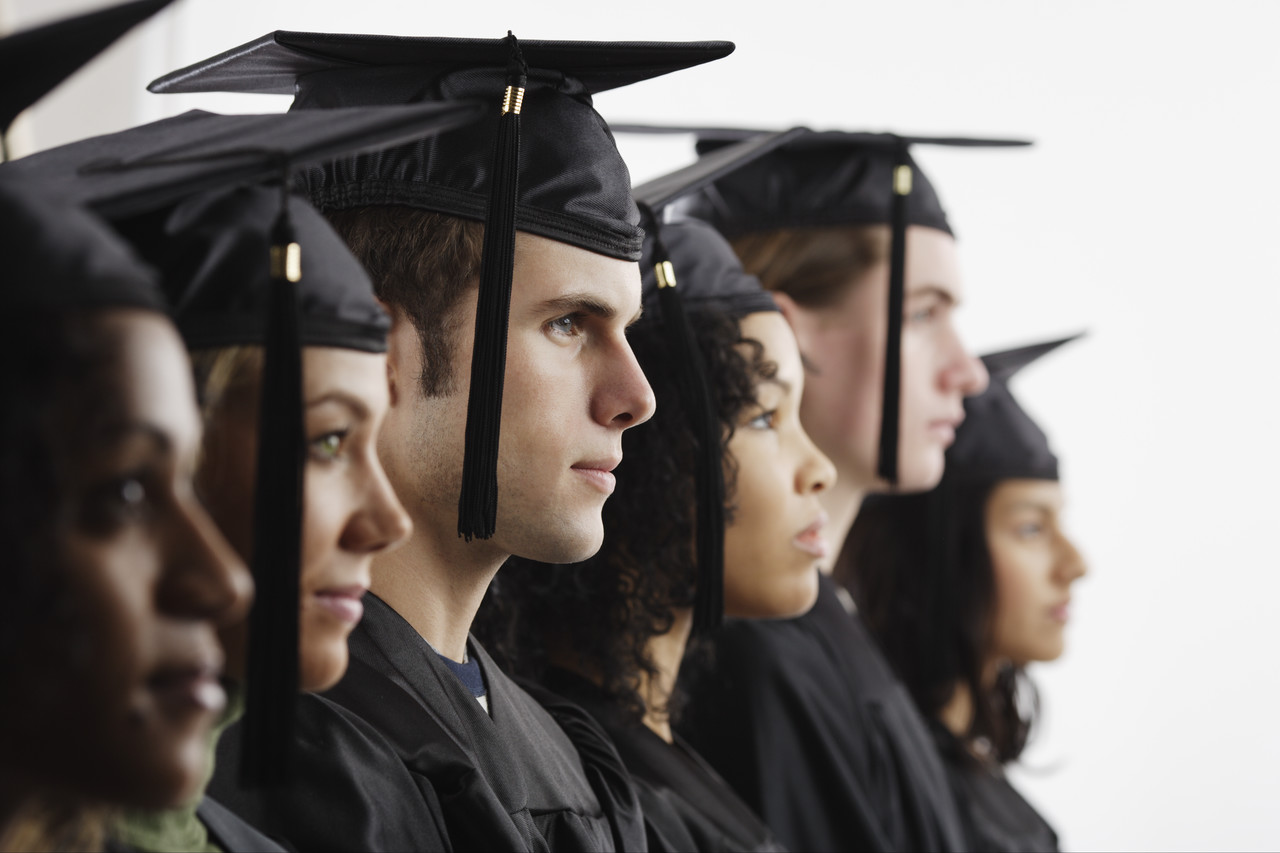 Задачи дисциплины 
«Организация деятельности банков»:
 освоить действующую практику организации деятельности банков Республики Беларусь;
 ознакомить с зарубежными нормами и традициями ведения банковского дела;
оценить важнейшие аспекты деятельности банков и определить пути их улучшения; 
ознакомить с сущностью и ролью центрального банка в национальной экономике;
 раскрыть понятие и цели денежно-кредитной политики, форм, видов и инструментов денежно-кредитного регулирования;
 дать знания в области методологических основ способности центрального банка создавать и уничтожать деньги, взаимодействовать с реальным сектором экономики;
 дать знания в области механизма регулирования банковской деятельности и минимизации банковских рисков.
РЕКОМЕНДУЕМАЯ ЛИТЕРАТУРА 

                               по дисциплине 
                               «Организация                                                 
                                 деятельности    
                                   банков»
                                 см. раздаточный материал
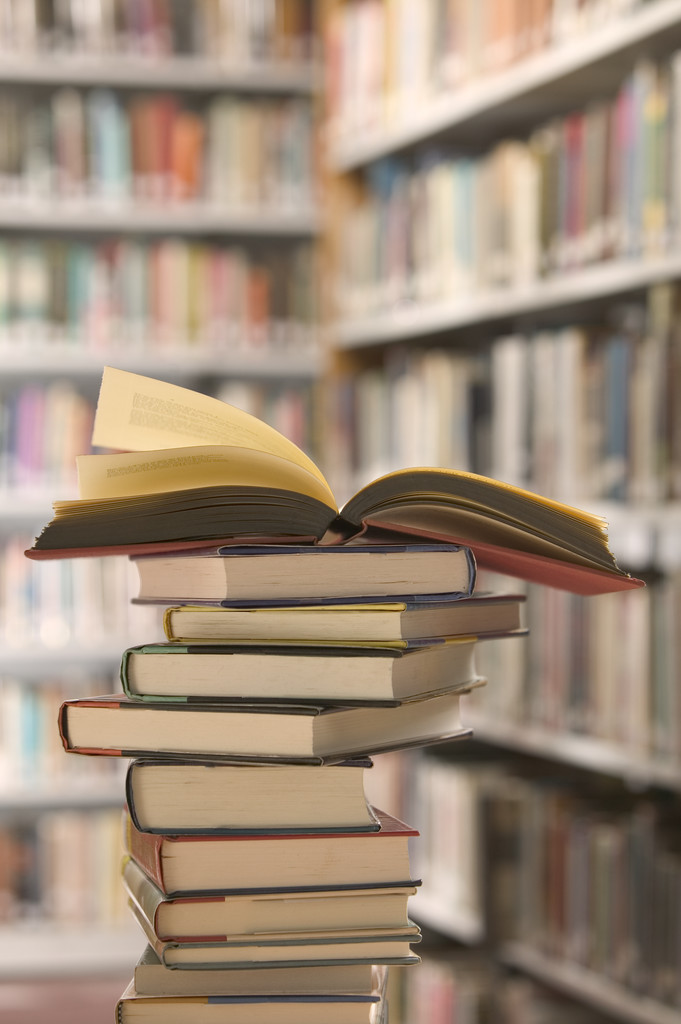 СУЩНОСТЬ БАНКОВ, ИХ ВИДЫ И ОРГАНИЗАЦИОННАЯ СТРУКТУРА(4 ч ЛЗ)
1. Понятие банка, статус, организационно-правовая форма банка.
2. Организационная структура банка.
3. Правовые основы деятельности банков.
4. Банковское законодательство.
5. Понятие и основные принципы банковской деятельности.
6. Банковские операции, их классификация.
7. Банковский продукт и банковская услуга, их виды.
Лекция 1СУЩНОСТЬ БАНКОВ, ИХ ВИДЫ И ОРГАНИЗАЦИОННАЯ СТРУКТУРА
1. Понятие банка, статус, организационно-правовая форма банка.
2. Организационная структура банка.
3. Правовые основы деятельности банков.
4. Банковское законодательство.
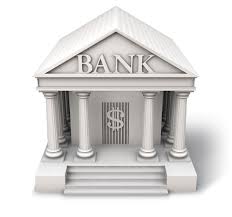 Цель лекции – формирование теоретических знаний студентов об экономической сущности банка и правовых основах деятельности банков.

Задачи лекции:
изучение экономической сущности банка, статуса и организационно-правовой формы банка;
ознакомление с организационной структурой банка;
изучение правовых основ деятельности банка;
ознакомление с банковским законодательством Республики Беларусь.
Вопрос 1Понятие банка, статус и организационно-правовые формы банков
Финансово-кредитная система Республики Беларусь
Банковская система
Небанковские кредитно-финансовые организации
Национальный банк
Банки
Таблица 1 – Основные показатели деятельности банковского сектора Республики  Беларусь за II квартала 2013 года
Продолжение таблицы 1
БАНК – юридическое лицо, имеющее исключительное право осуществлять                    в совокупности следующие банковские операции:
привлечение денежных средств физических и (или) юридических лиц на счета и (или) во вклады (депозиты);
размещение указанных привлеченных денежных средств от своего имени и за свой счет на условиях возвратности, платности и срочности;
открытие и ведение банковских счетов физических и (или) юридических лиц.
Цель деятельности банка – получение прибыли
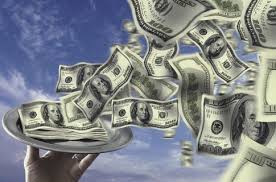 В Республике Беларусь 
банк создается 
в форме акционерного общества
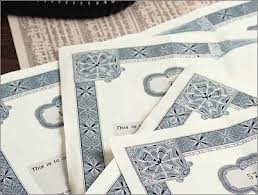 Банк имеет УСТАВ, утверждаемый в порядке, установленном законодательством Республики Беларусь для юридического лица соответствующей организационно-правовой формы (ст. 73).

В уставе банка должны содержаться:
наименование банка с учетом требований, установленных БК;
указание на его организационно-правовую форму;
сведения о месте нахождения банка (месте нахождения постоянно действующего исполнительного органа банка);
перечень банковских операций в соответствии с БК РБ;
сведения о размере уставного фонда;
сведения об органах управления, органах внутреннего аудита, о порядке их образования и их полномочиях;
иные сведения, предусмотренные законодательством Республики Беларусь для устава юридического лица соответствующей организационно-правовой формы.
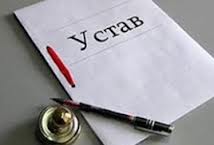 Наименование банка должно содержать: 
указание на характер деятельности банка посредством использования слова «банк»;
указание на организационно-правовую форму банка.
ОАО «АСБ Беларусбанк» 
«Приорбанк» ОАО
ОАО «Белинвестбанк»  
ЗАО «МТБанк»
ОАО «Белагропромбанк»
ЗАО «Дельта банк»
ОАО «БПС-Сбербанк» и др.
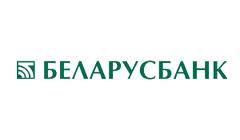 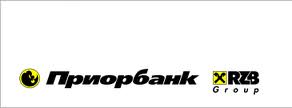 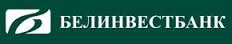 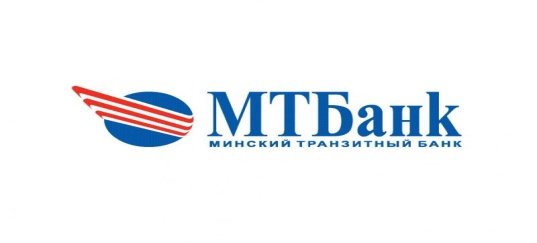 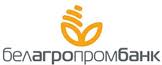 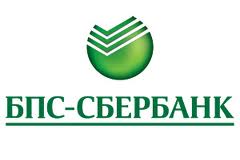 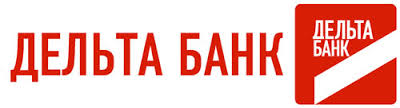 Уставный фонд банка формируется из вкладов его учредителей (акционеров). Минимальный размер уставного фонда создаваемого банка устанавливается Национальным банком по согласованию с Президентом Республики Беларусь. 

минимальный размер уставного фонда для вновь создаваемого (реорганизованного) банка в Беларуси установлен в сумме в белорусских рублях, эквивалентной 25 млн. евро.  
Для сравнения в Казахстане – 26 млн. евро, 
в России – 7,2 млн. евро.
Обособленные подразделения банка
Филиалы (отделения)
Представительства
обособленное подразделение, расположенное вне места нахождения банка и осуществляющее от его имени все или часть банковских операций, предусмотренных лицензией на осуществление банковской деятельности.
обособленное подразделение, расположенное вне места нахождения банка, представляющее его интересы и осуществляющее их защиту. Представительство банка не имеет права осуществлять банковские операции и иную деятельность, предусмотренную ст. 14 БК РБ, за исключением осуществления защиты и представительства интересов создавшего его банка, в том числе оказания консультационных и (или) информационных услуг.
Структурные подразделения банка
Отделения
Центры банковских услуг (ЦБУ)
Расчетно-кассовые центры (РКЦ)
Обменные пункты
Удаленные рабочие места
Вопрос 2

Организационная структура банка
Органы банка
Органы управления банка
Контрольный орган банка
Общее Собрание акционеров банка
Ревизионная комиссия банка
Наблюдательный Совет банка
Правление банка
Общее Собрание акционеров банка
Наблюдательный Совет банка
Ревизионная комиссия банка
Правление банка
Общее Собрание акционеров – высший орган управления банком. К исключительной компетенции Собрания относится:
изменение Устава банка, изменение размера уставного фонда банка;
избрание членов Наблюдательного совета банка и Ревизионной комиссии банка и досрочное прекращение их полномочий;
утверждение годового отчета;
решение о реорганизации банка и ликвидации банка, создание ликвидационной комиссии; 
определение размера вознаграждений членам Наблюдательного совета банка и Ревизионной комиссии банка за исполнение ими своих обязанностей;
утверждение  локальных нормативных правовых актов банка;
предоставление иным органам управления банка права принятия решений по отдельным вопросам, не отнесенным к исключительной компетенции Собрания;
определение порядка ведения Собрания;
принятие решения о выпуске акций и утверждение решения о выпуске акций, проспекта эмиссии акций, изменений и дополнений в них;
принятие решения о приобретении банком акций собственного выпуска;
принятие решения о выплате дивидендов;
принятие решения о крупной сделке, предметом которой является имущество банка стоимостью 50 и более процентов балансовой стоимости активов банка и др.
Наблюдательный Совет осуществляет общее руководство деятельностью банка в период между Собраниями и контроль за работой Правления банка. исключительная компетенция Наблюдательного совета:
определение основных направлений деятельности банка;
утверждение стратегии развития банка;
принятие решений  об участии банка в юридических лицах, союзах и ассоциациях, иных некоммерческих организациях, ФПГ и иных хозяйственных групп (холдингов);
решение о создании и закрытии филиалов и представительств, утверждение типового положения о филиале и представительстве банка;
назначение председателя Правления банка и освобождение его от должности, избрание членов Правления банка и досрочное прекращение их полномочий;
созыв годового Собрания, решение вопросов его подготовки и проведения;
принятие решения о выпуске и приобретении банком ценных бумаг, кроме акций;
утверждение положений по использованию фондов Банка, формируемых из прибыли;
принятие решений об использовании резервного и других фондов банка;
утверждение сметы доходов и расходов банка и контроль за ее исполнением;
утверждение плана финансирования кап. вложений банка и контроль за его исполнением;
принятие решения о крупной сделке, предметом которой является имущество банка стоимостью от 20 до 50 процентов балансовой стоимости активов банка;
утверждение организационной структуры банка;
утверждение положения, регулирующего условия оплаты труда и материального стимулирования работников банка;
утверждение аудиторской организации и условий договора с аудиторской организацией и др.
Правление банка – коллегиальный исполнительный орган банка. Компетенция:
осуществляет текущее руководство деятельностью банка; 
организует выполнение решений Собрания и Наблюдательного совета;
предварительно обсуждает вопросы, подлежащие рассмотрению Собранием и Наблюдательным советом;
рассматривает вопросы, связанные с текущей финансово-хозяйственной деятельностью банка;
обеспечивает создание и функционирование эффективной системы внутреннего контроля;
рассматривает годовой отчет, бухгалтерский баланс, отчет о прибыли и убытках, отчет об изменении капитала, отчет о движении денежных средств, проекты положений и локальных нормативных документов перед представлением их Наблюдательному совету, Ревизионной комиссии банка и Собранию;
утверждает локальные нормативные правовые акты банка, за исключением утверждаемых иными уполномоченными органами банка;
принимает решения по отчуждению имущества банка и распоряжению средствами банка в пределах нормативов, утвержденных Наблюдательным советом;
принимает решения по инвестициям банка, связанным с развитием и укреплением материально-технической базы банка, в пределах плана финансирования капитальных вложений;
рассматривает исполнение сметы доходов и расходов, плана финансирования кап. вложений;
принимает решения по вопросам о выдаче банком кредитов, гарантий и поручительств, а также передаче имущества в залог в пределах нормативов, утвержденных Наблюдательным советом;
рассматривает внесенные председателем Правления материалы проверок, отчеты руководителей дочерних юридических лиц, обособленных и структурных подразделений банка, и принимает по ним решения;
вправе требовать созыва и проведения внеочередного Собрания и др.
Председатель Правления возглавляет Правление и является руководителем банка. Председатель Правления:
руководит деятельностью Правления и несет персональную ответственность за выполнение возложенных на Правление задач;
в пределах своей компетенции без доверенности действует от имени банка: представляет его интересы (в том числе в органах управления иных юридических лиц, участником которых является банк, во взаимоотношениях с иными юридическими лицами и физическими лицами как на территории Республики Беларусь, так и за рубежом), заключает договоры и совершает иные сделки от имени банка и др.;
подписывает все документы по вопросам деятельности банка, в том числе для представления в Национальный банк Республики Беларусь и иные органы;
выдает доверенности от имени банка;
распоряжается в соответствии с законодательством имуществом и средствами банка в пределах, устанавливаемых Наблюдательным советом и Правлением;
издает приказы, указания, обязательные для исполнения всеми работниками банка;
утверждает структуру и штатное расписание банка;
решает вопросы подбора, расстановки, подготовки и повышения квалификации работников;
принимает на работу и увольняет работников банка, применяет к ним меры поощрения и дисциплинарного взыскания;
распределяет обязанности среди заместителей и иных работников банка;
рассматривает материалы проверок, отчеты руководителей дочерних юридических лиц, обособленных и структурных подразделений банка и, при необходимости, выносит их на рассмотрение Правления;
председательствует на заседаниях Правления;
подписывает протоколы заседаний Правления.
Ревизионная комиссия осуществляет внутренний контроль финансовой и хозяйственной деятельности банка.
К компетенции Ревизионной комиссии относится проведение ревизий по всем или нескольким направлениям деятельности банка либо проверок по одному или нескольким взаимосвязанным направлениям или за определенный период деятельности, осуществляемой банком, его филиалами и представительствами, по результатам которых Ревизионной комиссией составляется заключение.
Обязанностями Ревизионной комиссии являются проведение:
ежегодной ревизии – по результатам финансовой и хозяйственной деятельности за отчетный год в срок не позднее восьмидесяти дней после окончания отчетного года;
ревизии или проверки – по решению Собрания, Наблюдательного совета, Правления в установленные ими сроки;
ревизии или проверки – в любое время по письменному требованию акционеров банка, являющихся в совокупности владельцами десяти или более процентов акций, направленному Ревизионной комиссии и (или) Собранию. В этом случае ревизия или проверка должны быть начаты не позднее тридцати дней с даты поступления требования акционеров об их проведении.
Руководство  ОАО «Белинвестбанк»
Департамент
по работе с клиентами
Казначейство
Департамент обеспечения банковских операций
Департамент бух. учета и отчетности
Департамент анализа и развития
Управление по работе с юр. лицами
Отдел контроля платежной позиции
Юридический отдел
Отдел учета внешних операций
Отдел стратегического развития
Управление по работе с нефин. активами
Отдел учета внутренних операций
Отдел внешних связей
Управление привлечения ресурсов
Управление по работе с физ. лицами
Служба безопасности и инкассации
Отдел экономического анализа
Отдел кассовых операций
Управление размещения ресурсов и инвестиций
Управление по работе с VIP-клиентами
Управление автоматизации
Отдел налоговых платежей
Отдел развития банковских услуг
Отдел исполнения бюджета
Фондовый отдел
Отдел сводной отчетности
Отдел прогнозирования ликвидности
Управление делами
Отдел платежей
Отдел дилинга
Отдел анализа и планирования бюджета
Управление по работе с филиалами
Отдел методологии учета
Руководство «Приорбанк» ОАО
Платежный департамент
Департамент по работе с частными клиентами
Правовой департамент
Департамент процессинга операций физических лиц
Департамент аудита
Департамент управления кредитными рисками
Департамент внутреннего контроля
Инвестиционный Департамент
Департамент контроллинга и стратегического планирования
Департамент автоматизации
Отдел инноваций
Департамент корпоративного бизнеса и развития
Отдел сводной отчетности
Департамент кредитного контроля и сопровождения кредитных проектов
Отдел экспедиции
Вопрос 3

Правовые основы деятельности банков
Отношения, регулируемые банковским законодательством,
 составляют систему экономических общественных отношений по мобилизации и использованию временно свободных денежных средств. 
Банковское законодательство определяет: 
принципы банковской деятельности, 
правовое положение субъектов банковских правоотношений, 
регулирует отношения между ними,  
устанавливает порядок создания, деятельности, реорганизации и ликвидации банков и небанковских кредитно-финансовых организаций.
Субъектами банковских правоотношений являются Национальный банк, банки и небанковские кредитно-финансовые организации. 

Участниками банковских правоотношений могут быть Республика Беларусь, ее административно-территориальные единицы, в том числе в лице государственных органов, а также физические лица, индивидуальные предприниматели и юридические лица. 

Объектами банковских правоотношений являются деньги (валюта), ценные бумаги, драгоценные металлы и драгоценные камни и иные ценности.
Основными аспектами взаимоотношений субъектов и участников банковских правоотношений являются следующие:
 Банк и небанковская кредитно-финансовая организация не отвечают по обязательствам государства. Государство не отвечает по обязательствам банков и небанковских кредитно-финансовых организаций, за исключением случаев, если оно само приняло на себя такие обязательства либо иное предусмотрено законодательством Республики Беларусь.
 Банки и небанковские кредитно-финансовые организации могут привлекать и размещать друг у друга денежные средства в форме вкладов (депозитов), кредитов, проводить расчеты через корреспондентские счета, открываемые друг у друга, и осуществлять иные операции, указанные в лицензиях на осуществление банковской деятельности.
 Банки и небанковские кредитно-финансовые организации могут создавать союзы и ассоциации, являющиеся некоммерческими организациями, а также объединения в форме финансово-промышленных и иных хозяйственных групп в порядке, установленном законодательством Республики Беларусь.
 Взаимоотношения банков и небанковских кредитно-финансовых организаций с клиентами строятся на основе банковского законодательства и заключенных договоров. Банки и небанковские кредитно-финансовые организации самостоятельно определяют условия заключения сделок, не противоречащих законодательству Республики Беларусь.
 Банки и небанковские кредитно-финансовые организации имеют право на судебную защиту своих нарушенных или оспариваемых прав и законных интересов, в том числе на обжалование в судебном порядке действий (бездействия) Национального банка и иных государственных органов.
Вопрос 4

Банковское законодательство
Банковское законодательство Республики Беларусь – система нормативных правовых актов, регулирующих отношения, возникающие при осуществлении банковской деятельности, и устанавливающих права, обязанности и ответственность субъектов и участников банковских правоотношений.
К актам банковского законодательства относятся:
законодательные акты Республики Беларусь;
распоряжения Президента Республики Беларусь, которые носят нормативный характер;
постановления Правительства Республики Беларусь;
нормативные правовые акты Национального банка Республики Беларусь;
нормативные правовые акты, принимаемые Национальным банком совместно с Правительством Республики Беларусь или республиканскими органами государственного управления на основании и во исполнение БК РБ и иных законодательных актов Республики Беларусь.
Банковское законодательство Республики Беларусь имеет следующую структуру:
 1. Нормативные правовые акты, определяющие задачи и функции Национального банка.

2. Нормативные правовые акты по направлениям деятельности:
2.1 создание банков и небанковских кредитно–финансовых организаций на территории Республики Беларусь;	
2.2 регулирование деятельности банков и небанковских кредитно-финансовых организаций на территории Республики Беларусь;
2.3 валютное регулирование и валютный контроль по разделам;
2.4 монетарные операции по разделам;
2.5 операции с ценными бумагами по разделам;
2.6 депозитарная деятельность;
2.7 платежная система;
2.8 эмиссионно-кассовые операции; 
2.9 операций купли–продажи и залога драгоценных камней; 
2.10 безопасность и защита информации;
2.11 финансовая грамотность.

3. Технические нормативные правовые акты Национального Банка по направлениям деятельности.
Нормативные правовые акты, определяющие 
задачи и функции Национального банка:

Банковский кодекс Республики Беларусь;
Закон Республики Беларусь О внесении дополнений и изменений в Банковский кодекс Республики Беларусь;
Устав Национального банка Республики Беларусь.
Нормативные правовые акты 
по направлениям деятельности:
Инструкция о государственной регистрации банков и НКФО и лицензировании банковской деятельности;
Инструкция о нормативах безопасного функционирования для банков и небанковских кредитно-финансовых организаций;
Инструкция об организации системы управления рисками в банках, НКФО, банковских группах и банковских холдингах;
Инструкция о порядке предоставления (размещения) банками денежных средств в форме кредита и их возврата;
Инструкция о банковском переводе;
Закон РБ О валютном регулировании и валютном контроле;
Правила проведения валютных операций;
Инструкция о порядке рефинансирования НБ РБ банков РБ в форме кредитов, обеспеченных залогом ценных бумаг;
Инструкция об осуществлении банками и небанковскими кредитно-финансовыми организациями мер по предотвращению и выявлению финансовых операций, связанных с легализацией доходов, полученных преступным путем, и финансированием террористической деятельности;
Инструкция о порядке получения банками согласия Национального банка Республики Беларусь на осуществление операций с ценными бумагами;
Концепция развития Платежной системы РБ на 2010-2015 гг.;
Инструкция по организации кассовой работы в банках и НКФО РБ и другие.
Технические нормативные правовые акты Национального Банка 
по направлениям деятельности:

стандартизация и сертификация программно-технических средств в области банковской деятельности.
Также:
Концепция национальной безопасности Республики Беларусь;
Инструкция о порядке награждения Почетной грамотой Национального Банка Республики Беларусь;
Инструкция по применению элементов фирменного стиля Национального Банка Республики Беларусь;
Национальный фонд технических нормативных правовых актов Республики Беларусь.